Волшебный сундучок Осени
Конкурс поделок
Воспитатель:
Аляпышева С. Л.
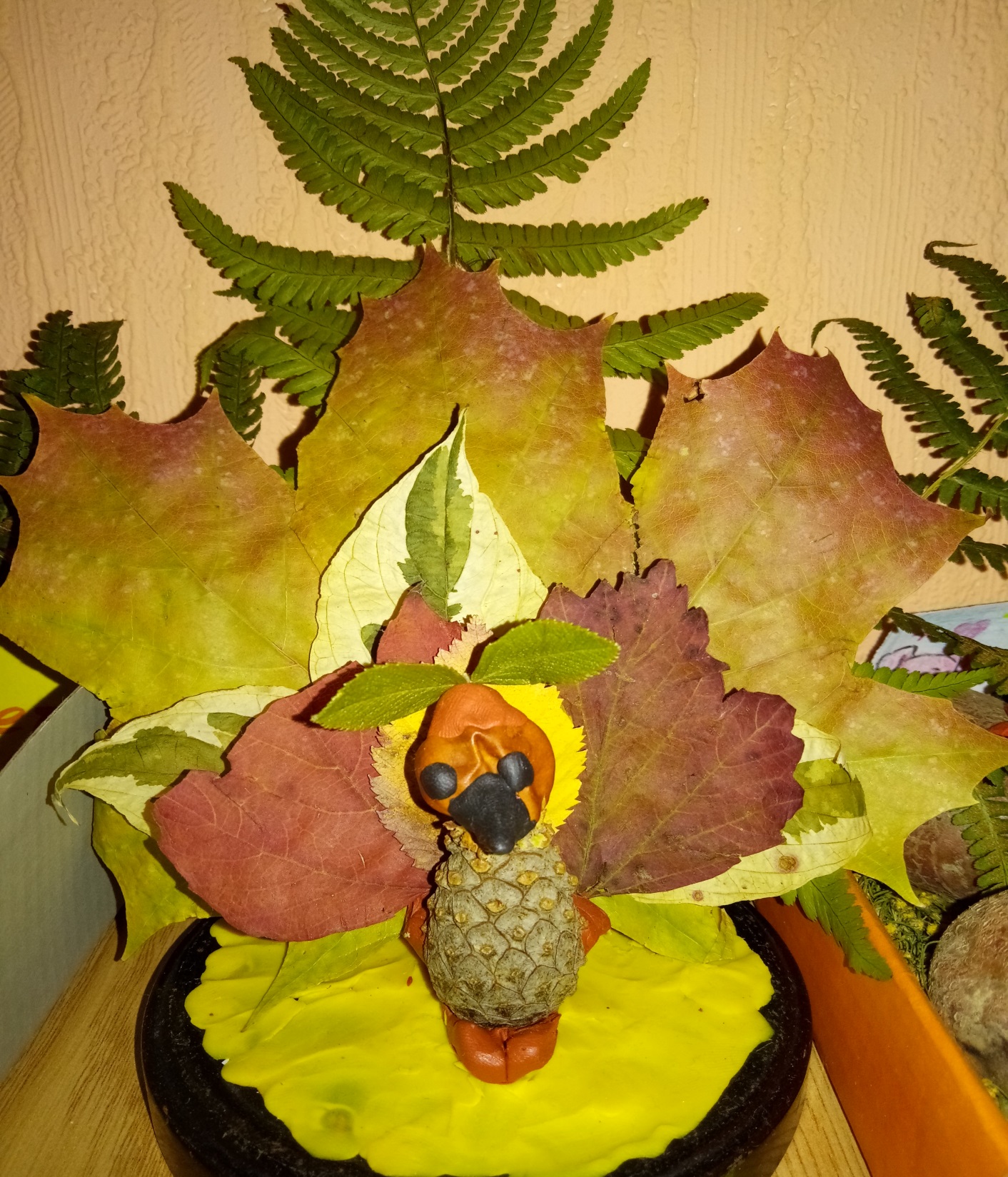 Волшебная  птица
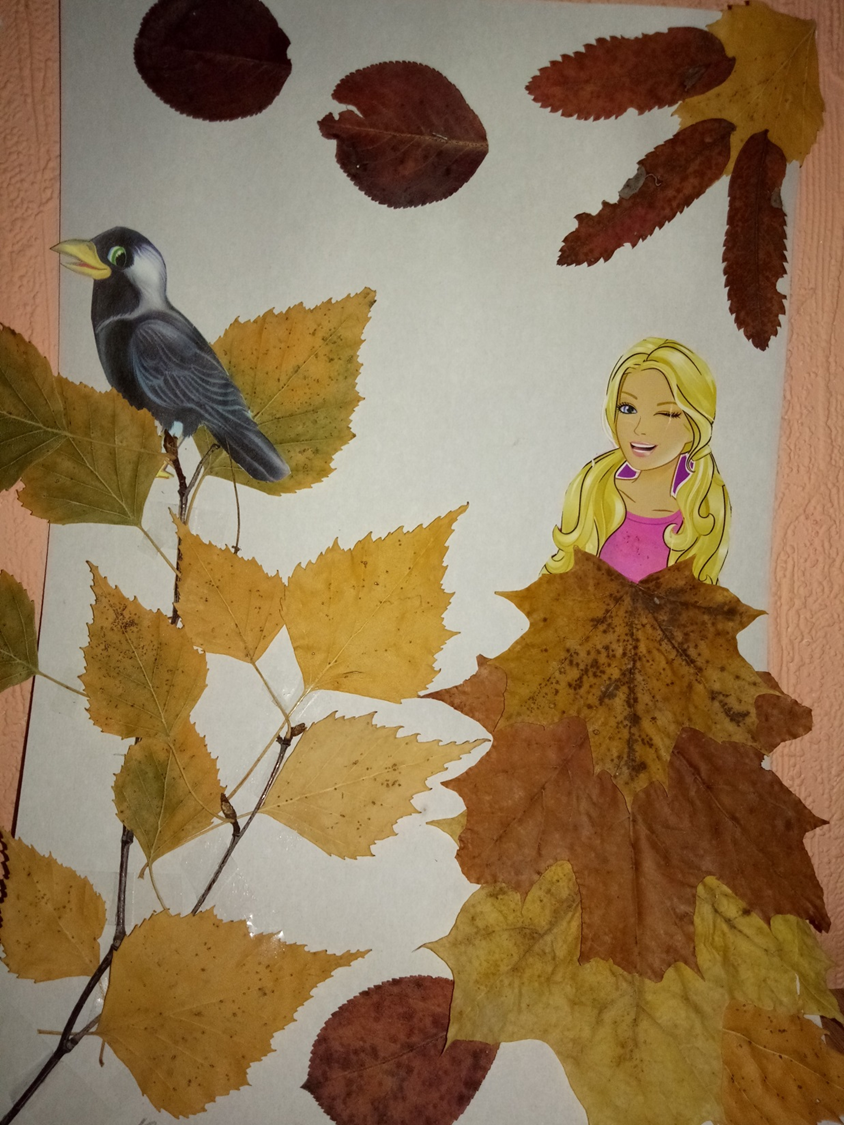 Девочка Осень
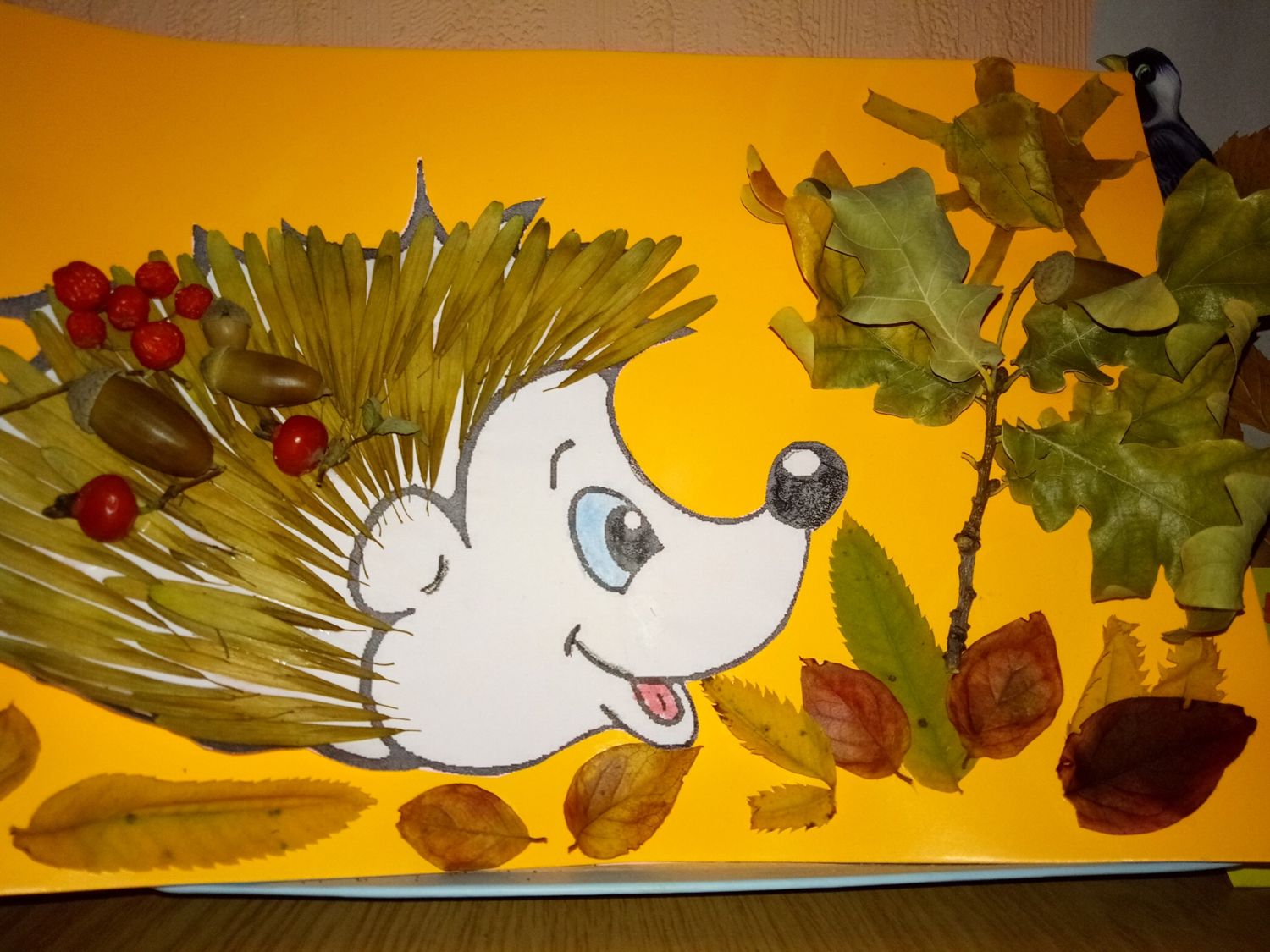 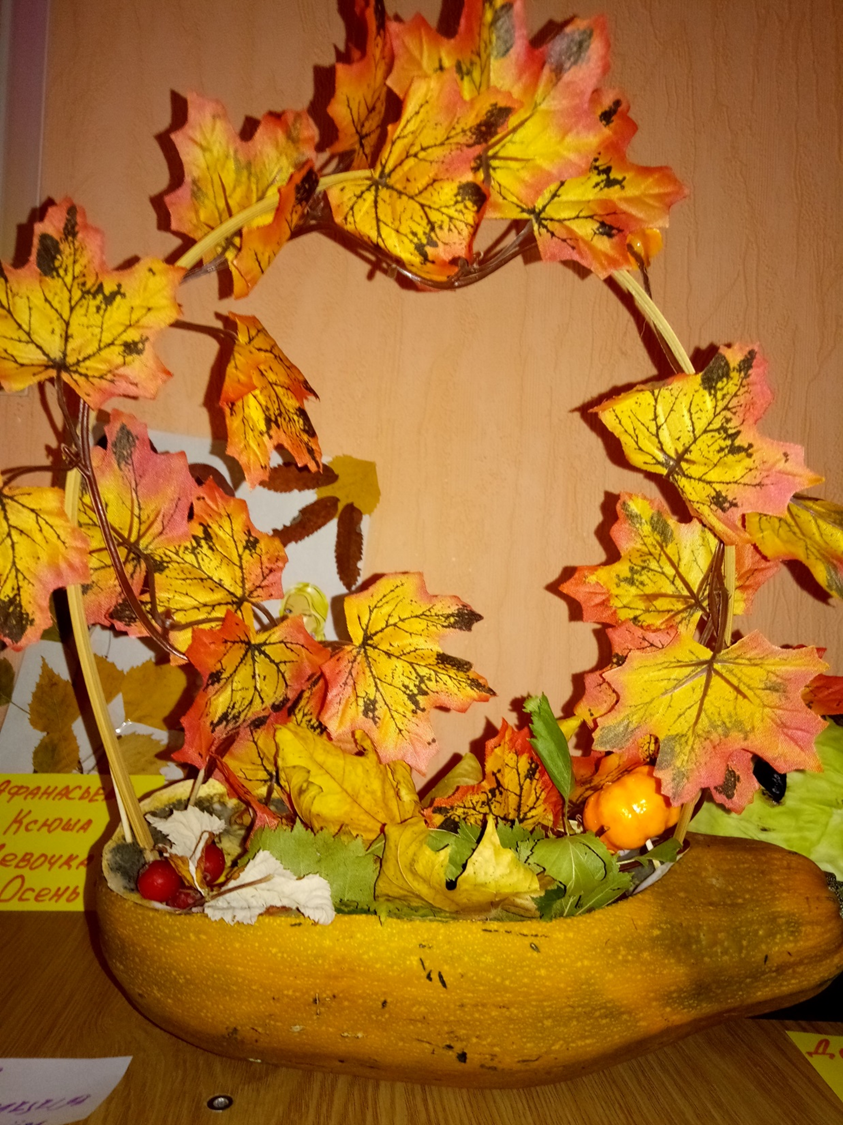 Вот на ветке лист кленовый.
Нынче он совсем как новый!
Весь румяный, золотой.
Ты куда листок? Постой!
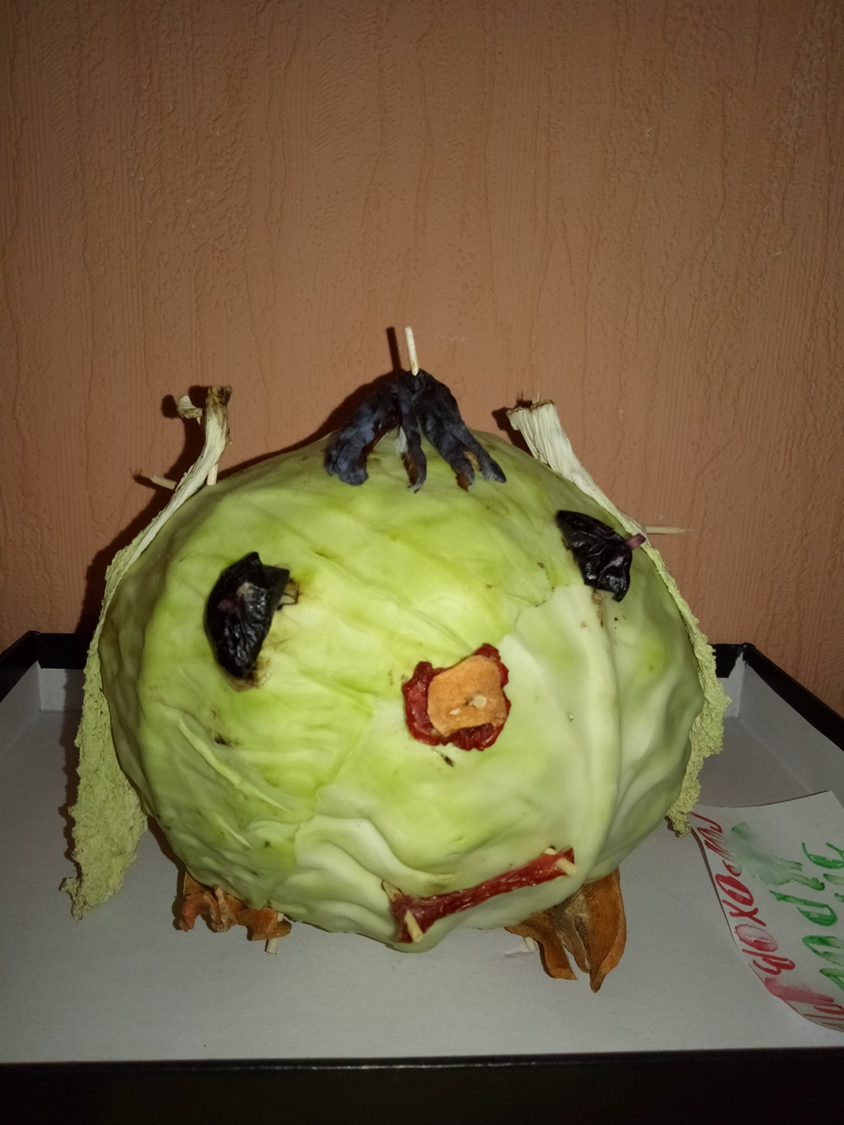 Заяц Крош
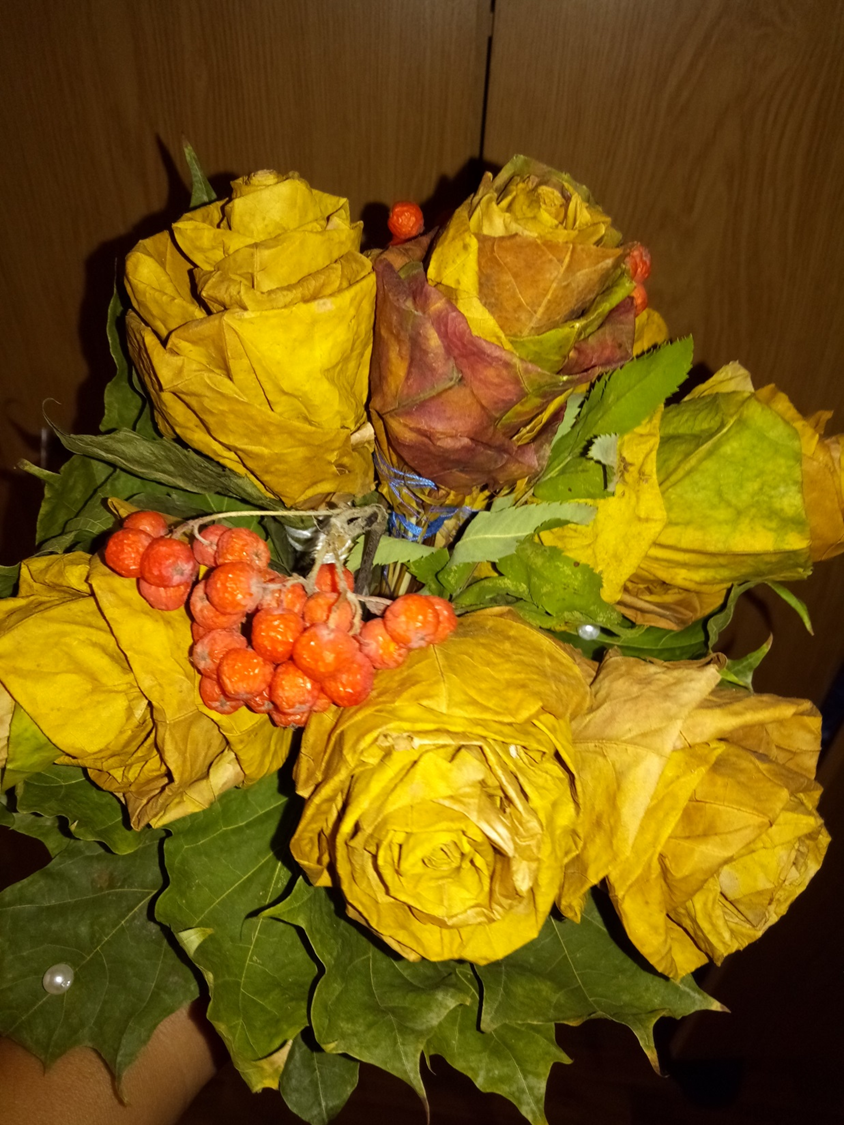 Осенний       букет
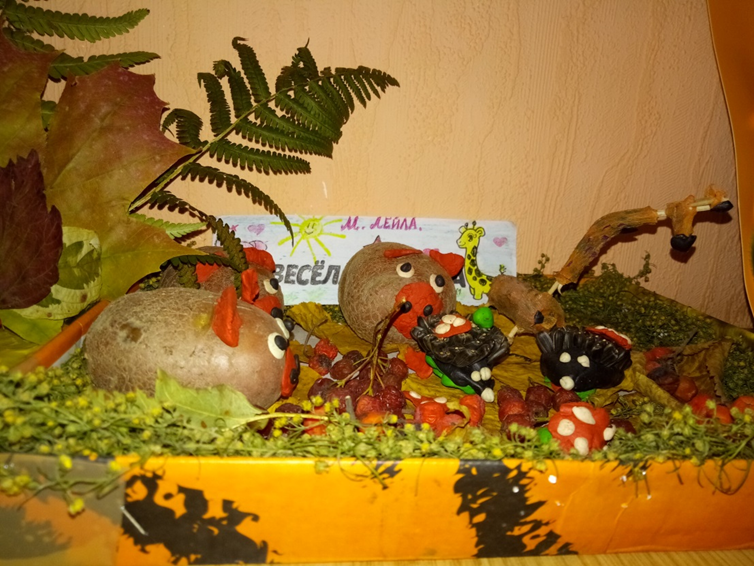 Весёлая ферма
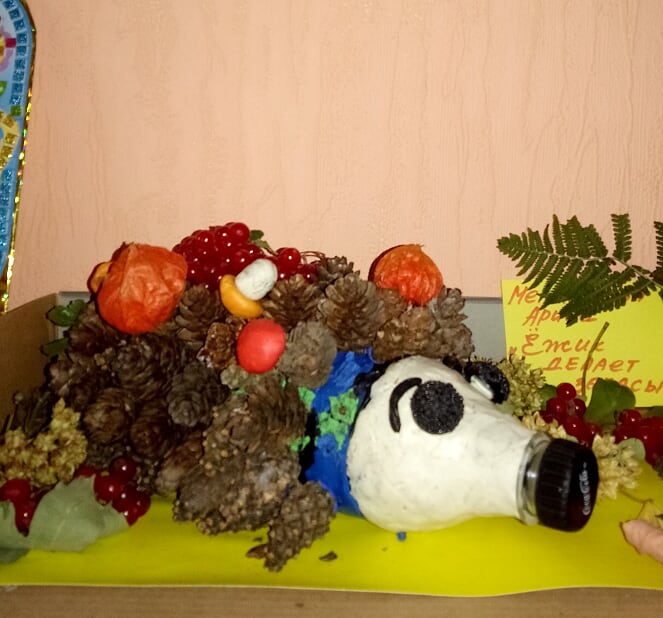 Ёжик делает запасы
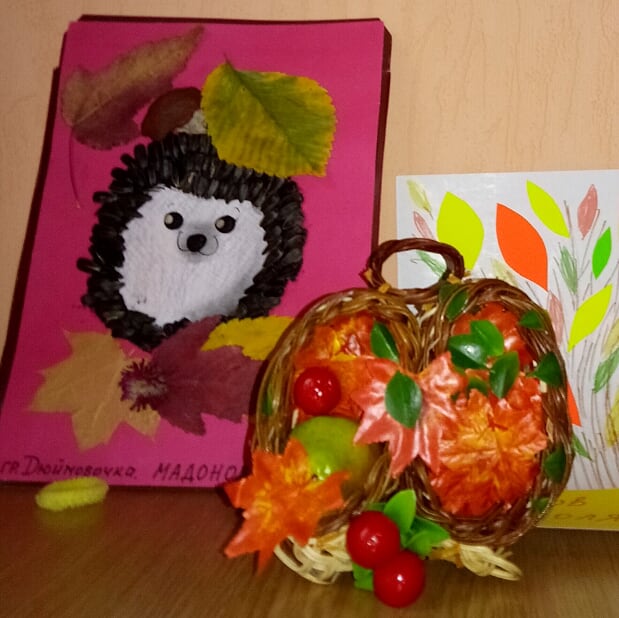 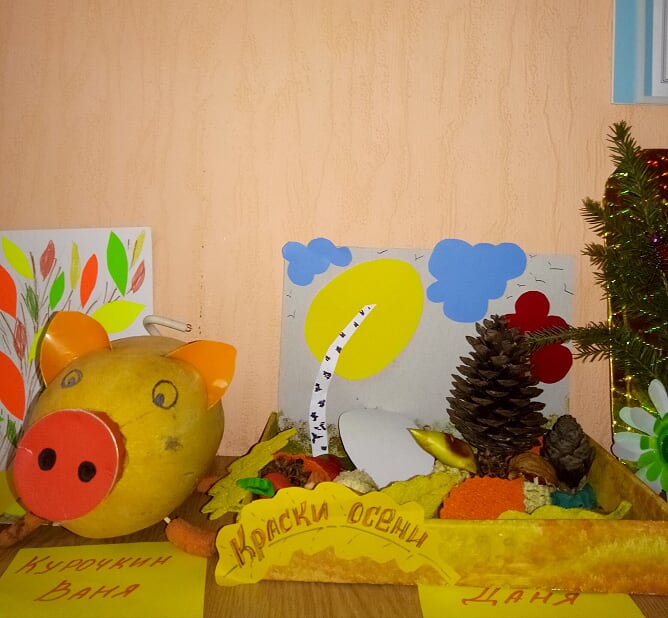 Спасибо всем родителям и детям за участие! 
Ждем Ваших следующих работ!
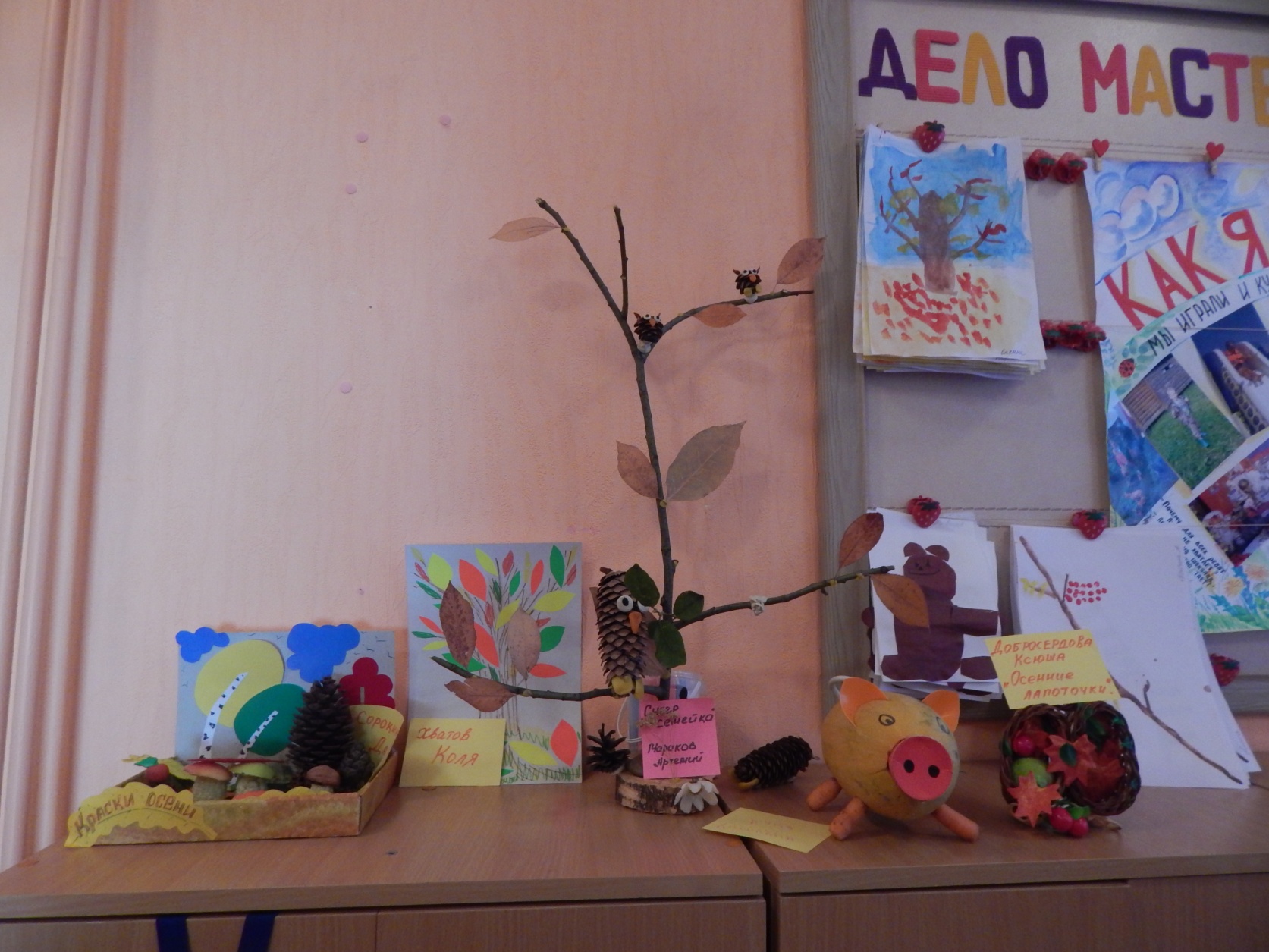 Спасибо за внимание!
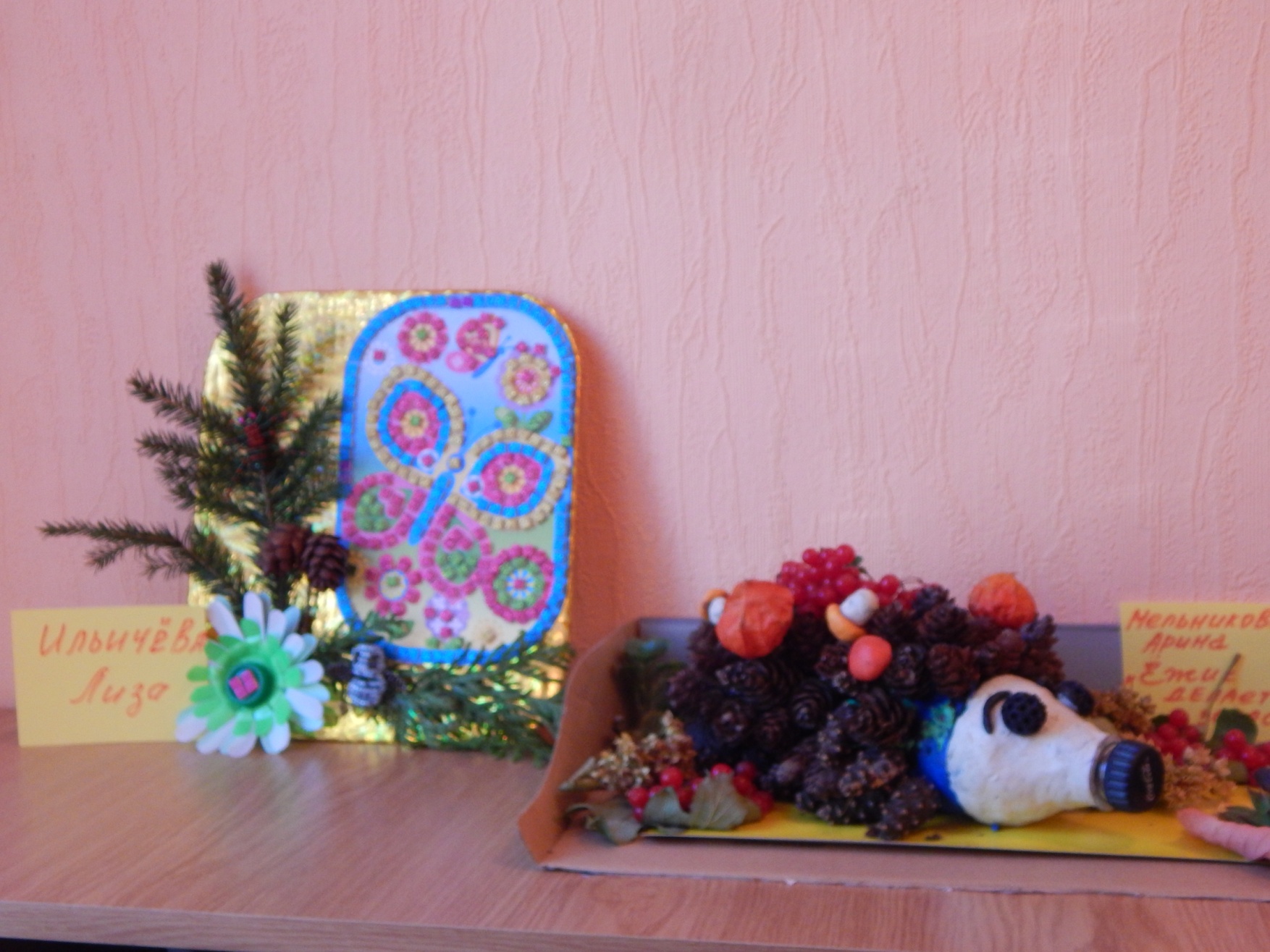